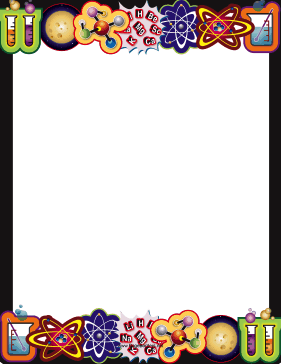 March 28, 2018
Collect PDN from basket / Blue=6th  Green=7th
7th Grade Collect TX Fusion Textbook
Sharpen Pencil
Sit in assigned seat
Complete PDN on own
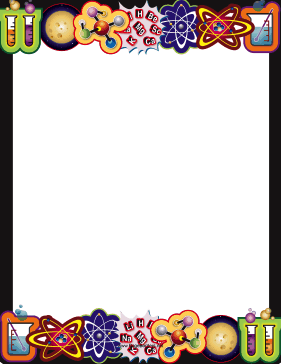 Agenda
7th Grade
PDN
Card Sort
Diagram Poster
DOL
6th Grade
PDN
Video Clip
KidsHealth.org
DOL
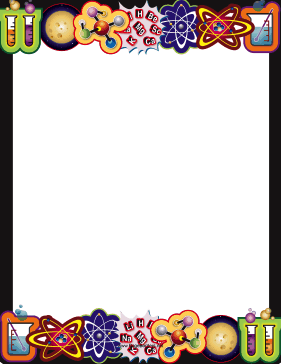 LO’s
7th Grade
We will compare/contrast weathering, erosion, deposition through a card sort.
6th Grade
We will identify the structures and functions of the muscular system.
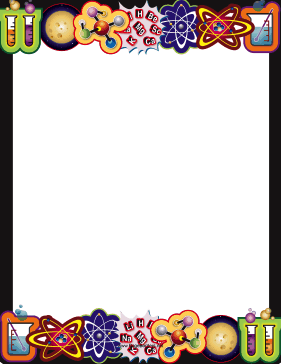 DOL’S
7th Grade
I will complete 5/5 written assessment questions over erosion.
6th Grade
I will complete 5/5 questions over the muscular system.
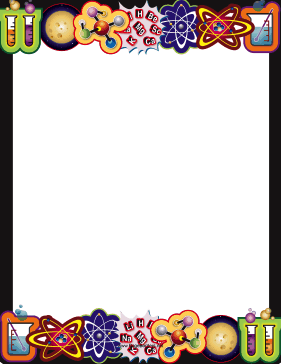 TEK’S
6th Grade
7.12 (B)  identify the main functions of the systems of the human organism, including the circulatory, respiratory, skeletal, muscular, digestive, excretory, reproductive, integumentary, nervous, and endocrine systems
7th Grade
7.8 (B)  analyze the effects of weathering, erosion, and deposition on the environment in ecoregions of Texas
6th Grade Muscular System
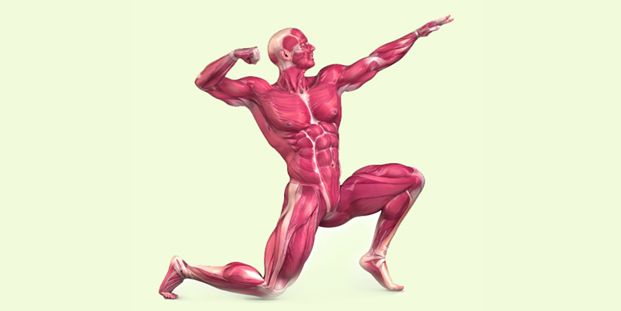 Teacher will hand out next page for human body book
Students will complete page as they watch the film over the muscular system
http://kidshealth.org/en/kids/msmovie.html?WT.ac=en-k-htbw-main-page-g
 Students will use kidshealth.org to finish    
  book page information
Students will complete DOL
7th Grade Weathering / Erosion / Deposition Video
https://www.youtube.com/watch?v=R-Iak3Wvh9c

http://studyjams.scholastic.com/studyjams/jams/science/rocks-minerals-landforms/weathering-and-erosion.htm

Power Point Notes
http://www.coachpease.com/5th-6-weeks.php
7th Grade Card Sort
1. Teacher will assign small groups
2. Students will complete weathering / erosion / deposition card sort in small groups
3. Students will complete the card sort hand-out for a grade.
4. Students will create a diagram to compare / contrast weathering, erosion, and deposition.